Numeracy Coffee Morning 


Be in the know! Learn new methods to solve maths problems 


Mr Siddique
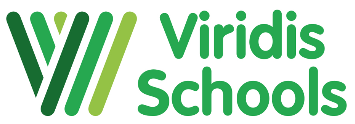 Concrete, pictorial and abstract, vocabulary building
Calculation policy
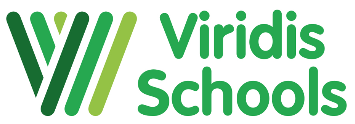 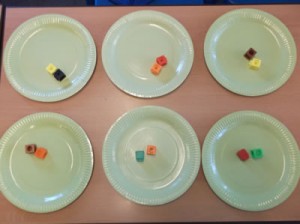 Concrete

Pictorial

Abstract
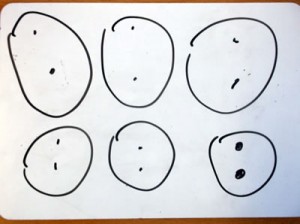 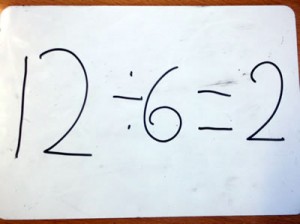 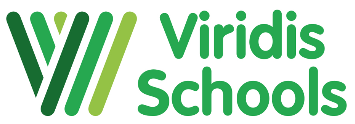 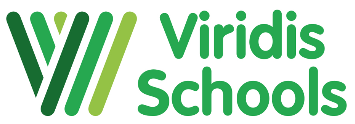 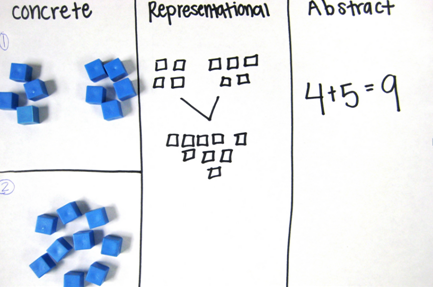 Calculation policy
Ensures progression of skills across year groups
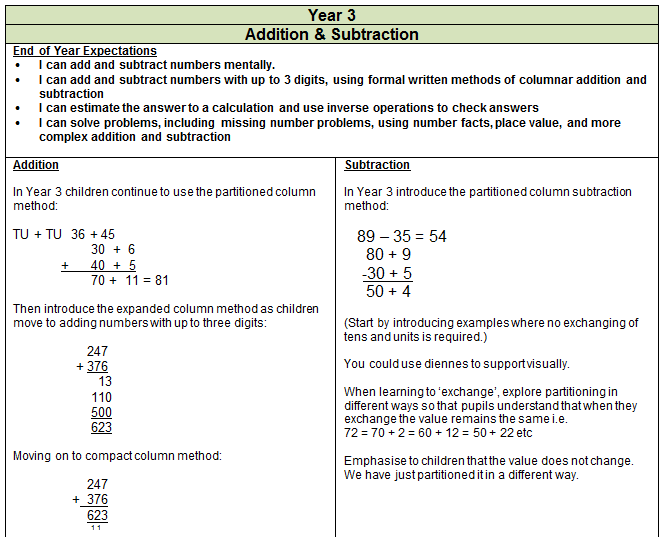 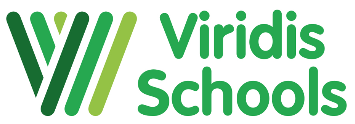 Let us explore division!
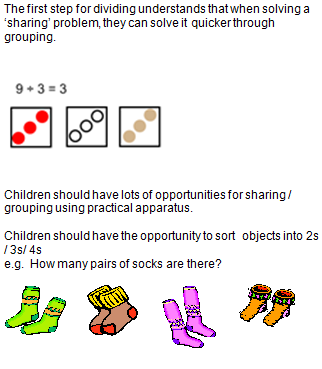 Year 1
Using mini WB or cubes, show me concrete/pictorial representation: of the following 


There are 12 bulbs.  Plant 3 in each pot.  How many pots are there?



Jo has 12 Lego wheels.  How many cars can she make?
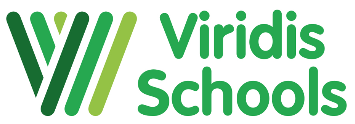 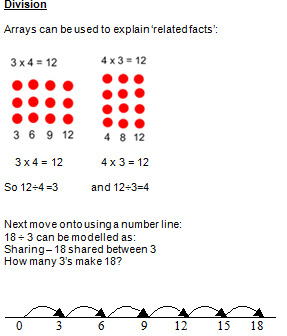 Year 2
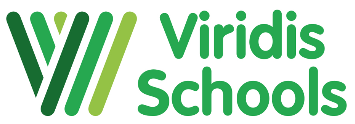 Using mini WB or cubes, show me concrete/pictorial representation: of the following 


Kia, Harry and Jane shared 15 red roses between themselves. How many roses does each child get?



18 ÷ 6
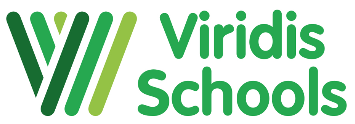 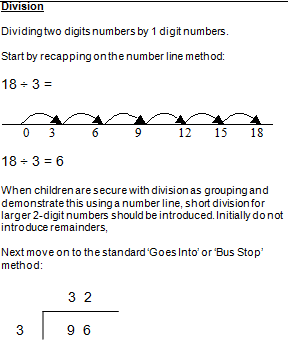 Year 3
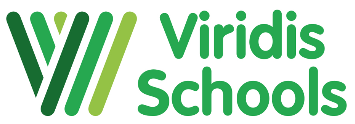 Using the bus stop method, solve the following:



45 ÷ 9
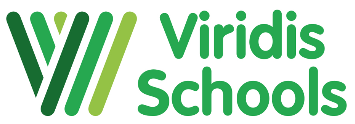 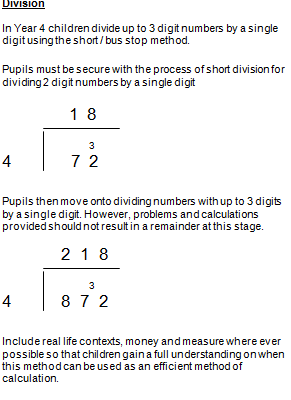 Year 4
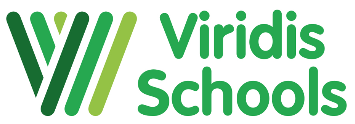 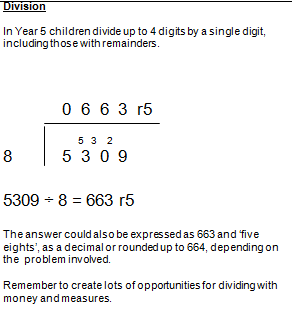 Year 5
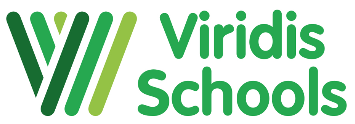 Using the bus stop method, solve the following:



45 ÷ 8 = 


32 ÷ 5 =
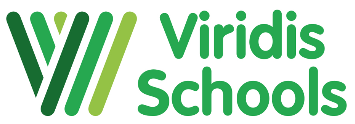 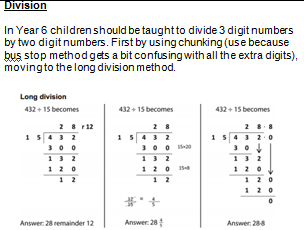 Year 6
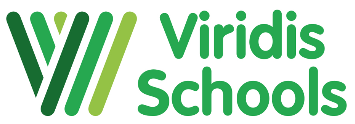 Example
528 ÷ 24 = 

528  88 =
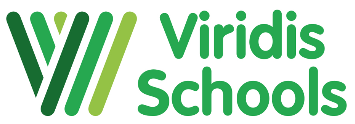